পরিচিতি
শিক্ষক পরিচিতি
পাঠ পরিচিতি
নামঃ তাজুল ইসলাম
পদবীঃ সহকারী শিক্ষক ( গণিত ) 
গণি মডেল উচ্চ বিদ্যালয়
চাঁদপুর সদর, চাঁদপুর। 
ই-মেইলঃ tajulislam30155@gmail.com
শ্রেণিঃ নবম
বিষয়ঃ পদার্থ বিজ্ঞান 
অধ্যায়ঃ তৃতীয় (বল)
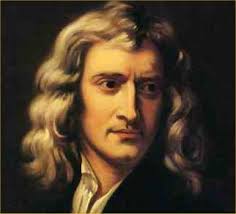 স্যার আইজ্যাক নিউটন
স্যার আইজ্যাক নিউটন
আজকের পাঠ
নিউটনের গতি বিষয়ক সূত্রাবলী
শিখন ফল
স্থিতি ও গতি  ও ত্বরন কাকে বলে বলতে পারবে।
নিউটনের গতির সূত্রাবলী বলতে ও লিখতে পারবে।
নিউটনের গতির  সূত্র ব্যবহার করে গাণিতিক সমস্যা সমাধান করতে পারবে।
প্রথম সূত্রঃ                                               বাহির হতে কোনো বল প্রযুক্ত না হলে স্থির বস্তু স্থির থাকবে এবং গতিশীল বস্তু সুষম গতিতে চলতে থাকবে।
ছবিগুলো লক্ষ করঃ
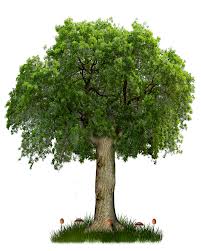 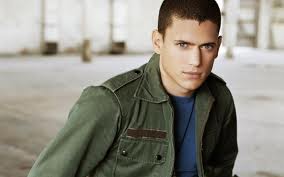 দ্বিতীয় সূত্রঃ  ভর বেগের পরিবর্তনের হার এর উপর প্রযুক্ত বলের সমানুপাতিক।
Newton's Second Law of Motion:
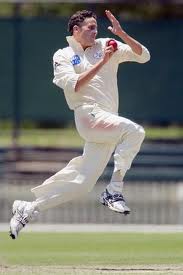 তৃতীয় সূত্রঃ প্রত্যেক ক্রিয়ার একটা সমান ও বিপরীত প্রতিক্রিয়া আছে।
Newton's Third Law of Motion:
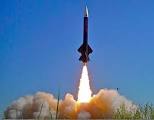 একক কাজ
বল=30 N
বল=30 N
ত্বরন  5m/s2
ভর = কত ?
ভর = কত ?
বল=20 N
বল=20 N
ত্বরন = 2 m/s2
ত্বরন = 2 m/s2
ভর = কত ?
ত্বরন =  5  m/s2
বল = কত ?
ত্বরন =  5  m/s2
বল = কত ?
বল = কত ?
ভর =5 Kg
ভর =5 Kg
ভর =5 Kg
ত্বরন = 2 m/s2
মূল্যায়ন
নিউটনের ১ম সুত্রটি বিবৃত কর।
নিউটনের ৩য় সূত্রের  একটা উদাহরণ দাও।
একটি বস্তুর ভর 10kg,বস্তুর উপর 100kg  প্রয়োগ করা হলে,ত্বরণ  কত হবে?
বাড়ির কাজ
একটি গাড়ী স্থির অবস্থান থেকে যাত্রা শুরু করে 5 s পরে বেগ বৃদ্ধি পেয়ে 35 m/s2 হলে বস্তুর ত্বরণ কত হবে? 10 s  পরে  বস্তুটি কত দুরত্ব অতিক্রম করবে?
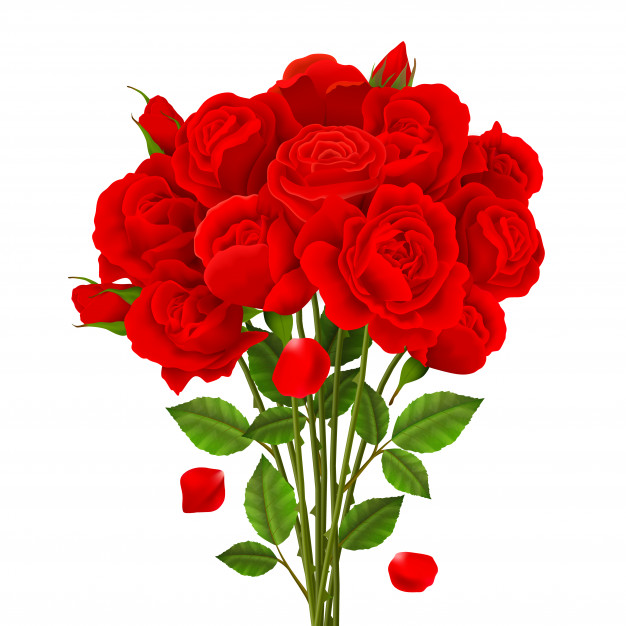 সকলকে ধন্যবাদ